ESE370: Circuit-Level Modeling, Design, and Optimization for Digital Systems
Lec 21:  October 27, 2021
Distributed RC Wire and Elmore Delay
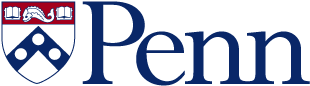 Penn ESE 370 Fall 2021 - Khanna
Today
Estimate delay in RC Network
Elmore delay calculation
Apply to wire delay
Apply to pass transistor circuits
Penn ESE 370 Fall 2021 - Khanna
2
Previously: Equivalent RC
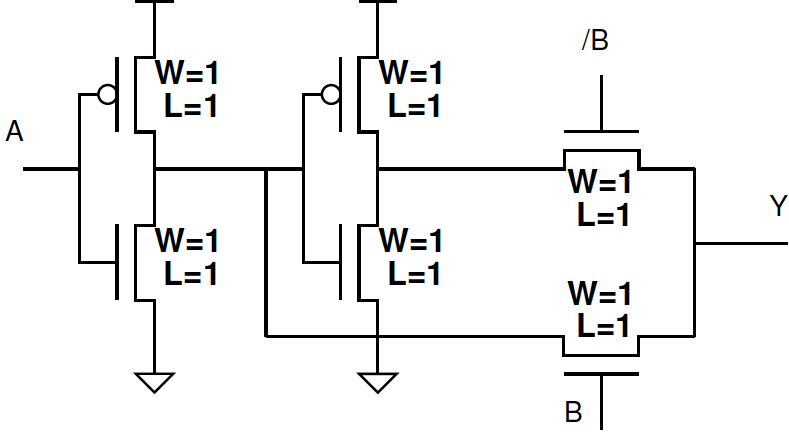 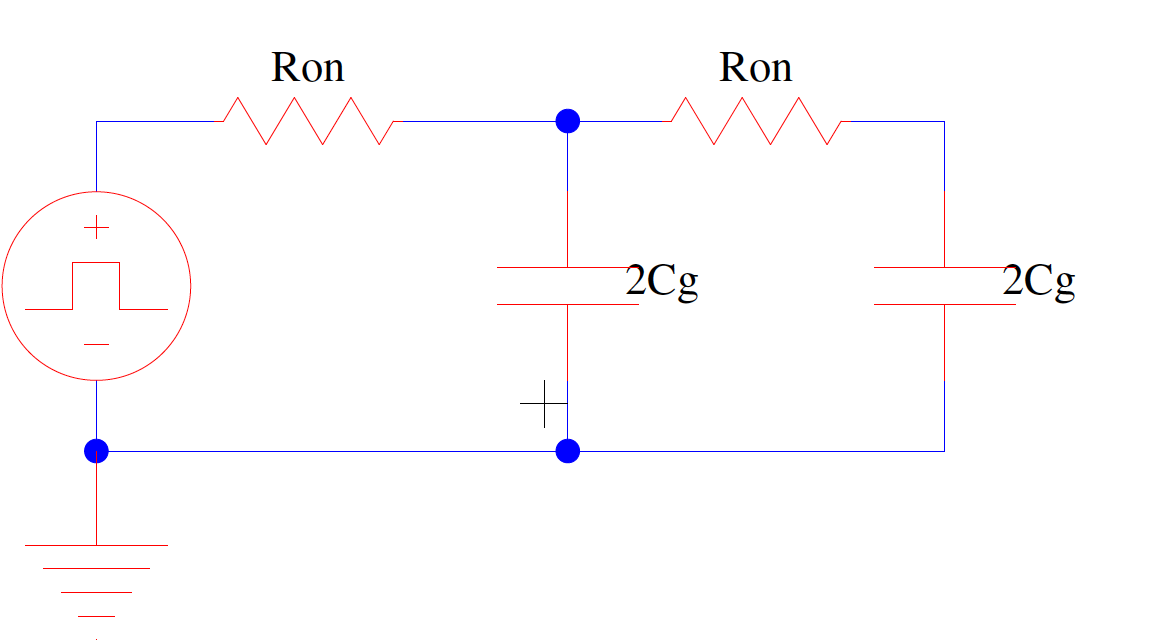 2C0+3Cdiff0
2C0+2Cdiff0
Penn ESE 370 Fall 2021 - Khanna
3
Previously: Distributed RC (preclass 1)
What are the time constants?
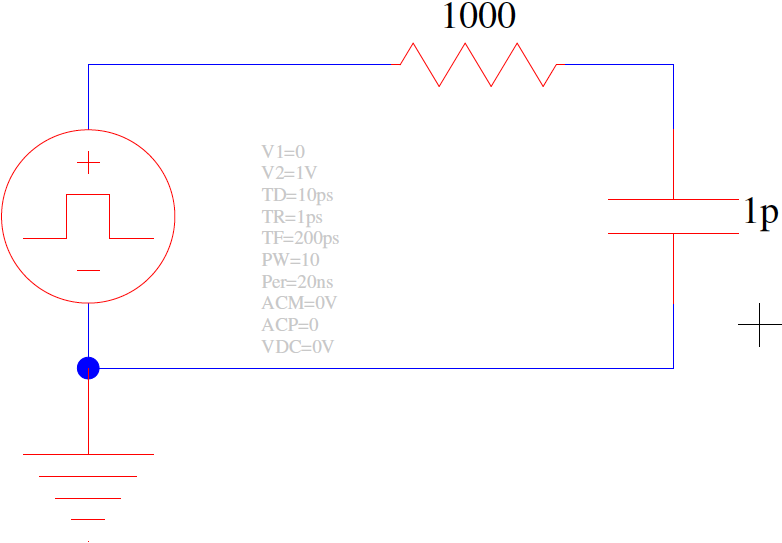 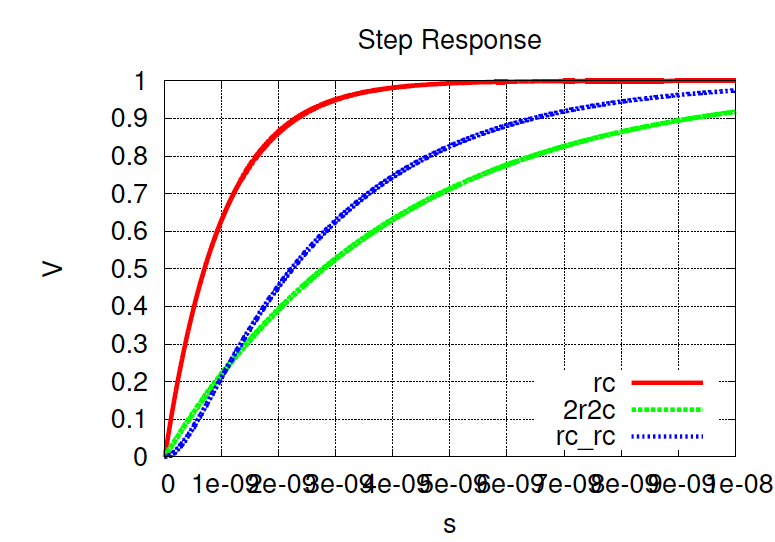 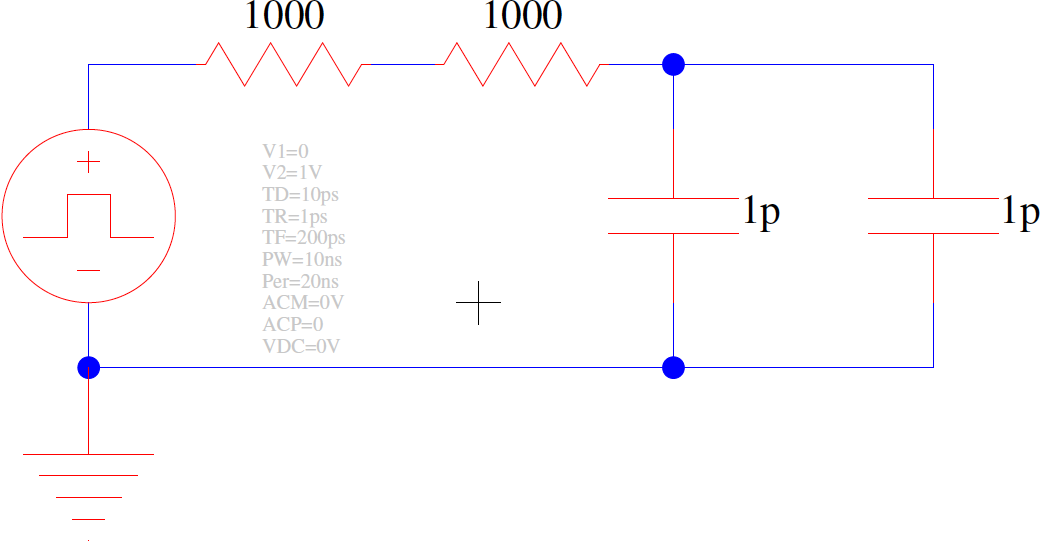 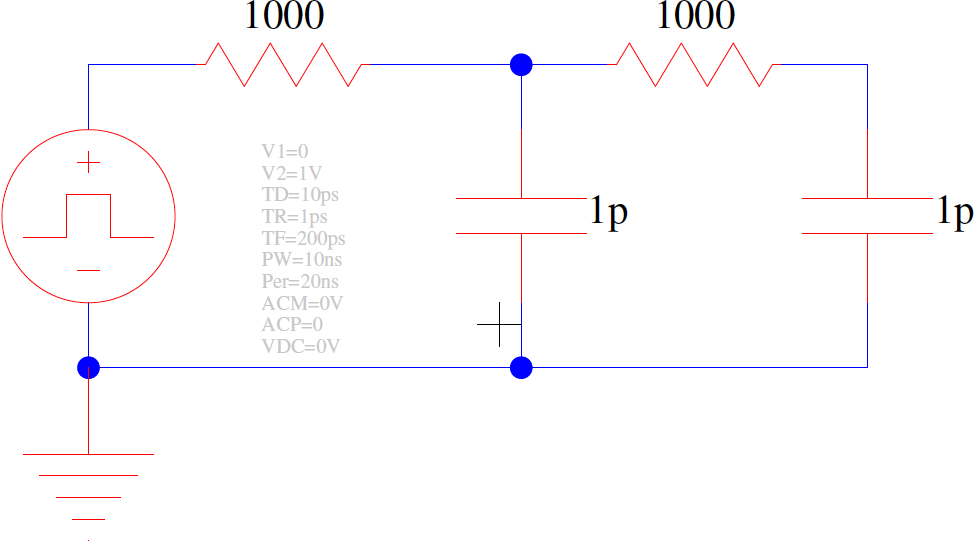 1      2     3      4     5      6      7      8      9    10  
                            (ns)
Penn ESE 370 Fall 2021 - Khanna
4
Elmore Delay: Distributed RC network
The delay from source s to node 5
N = number of nodes in circuit
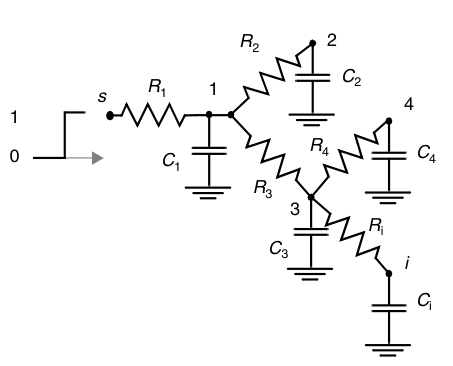 5
C5
Penn ESE 370 Fall 2021 – Khanna
5
What is response?
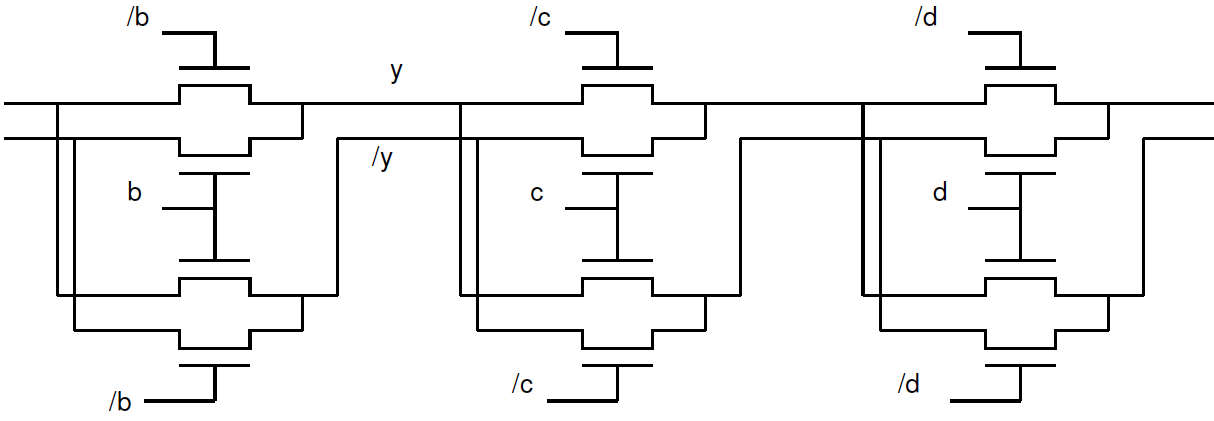 P
P
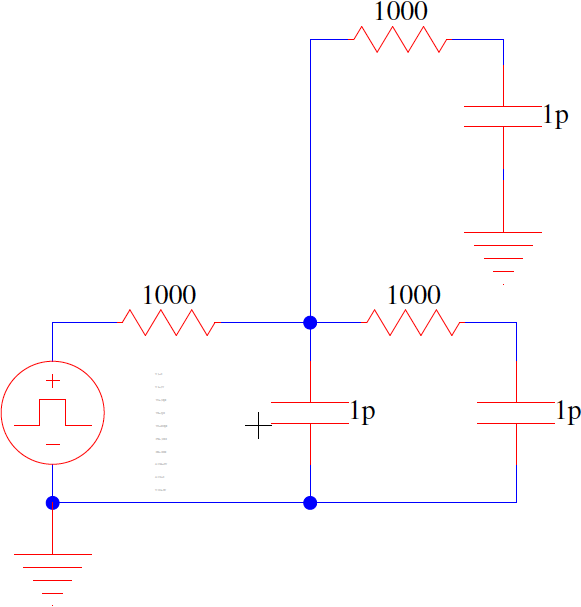 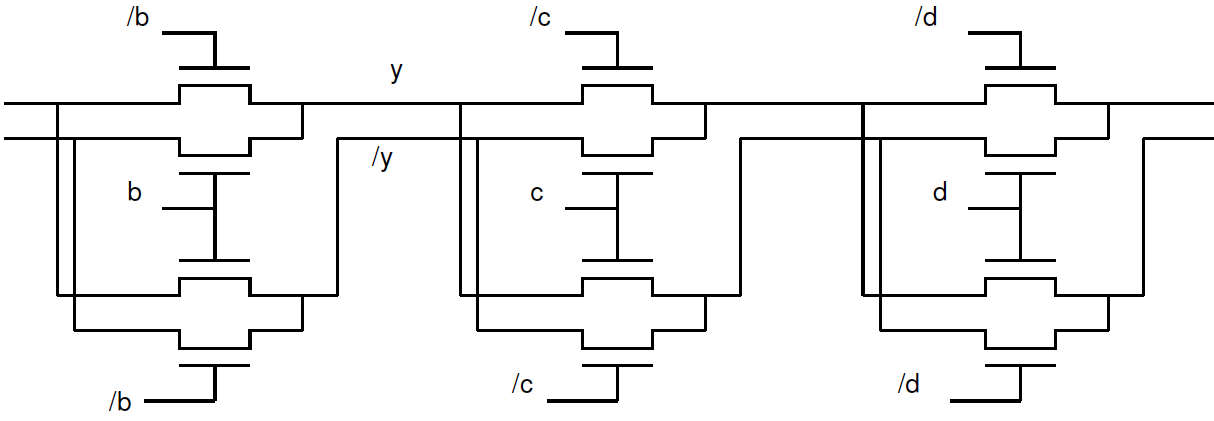 Q
y
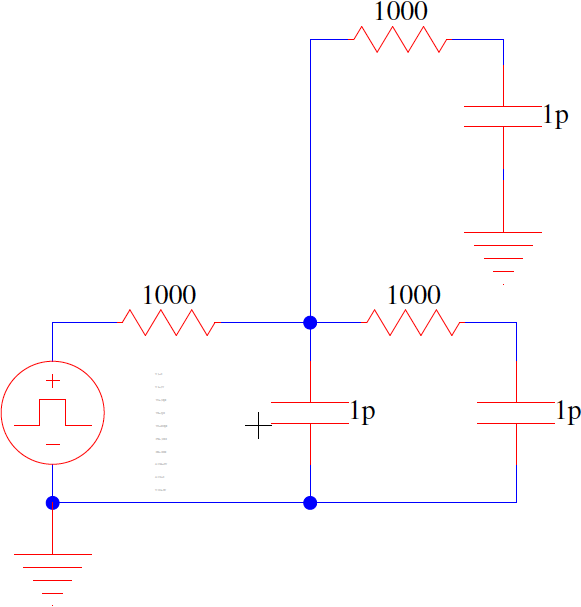 Q
Penn ESE 370 Fall 2021 - Khanna
6
Elmore Delay: Practice (preclass 1)
The delay from source s to node i
N = number of nodes in circuit
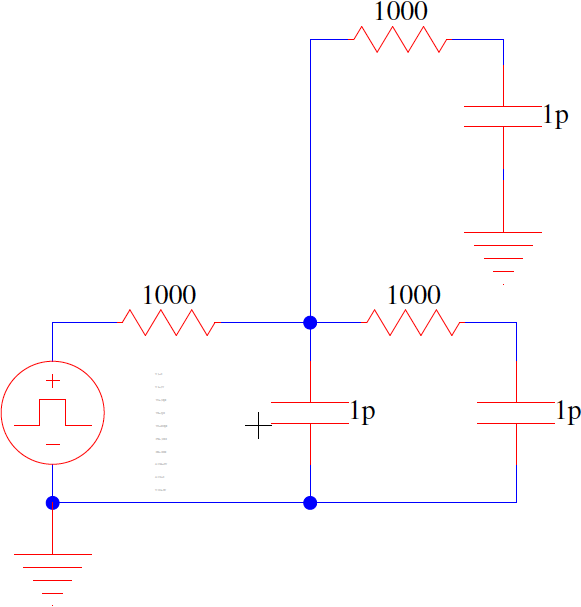 Penn ESE 370 Fall 2021 - Khanna
7
Apply (preclass 1)
What is Elmore delay?
S  Z
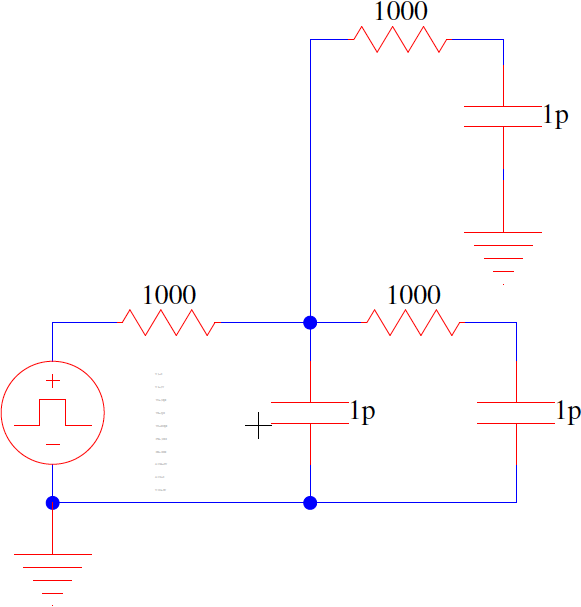 /z
C3
y
s
z
C1
C2
Penn ESE 370 Fall 2021 - Khanna
8
SPICE Response
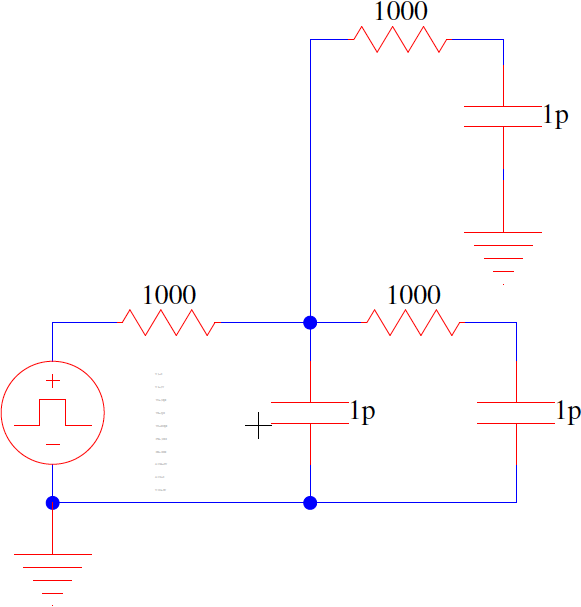 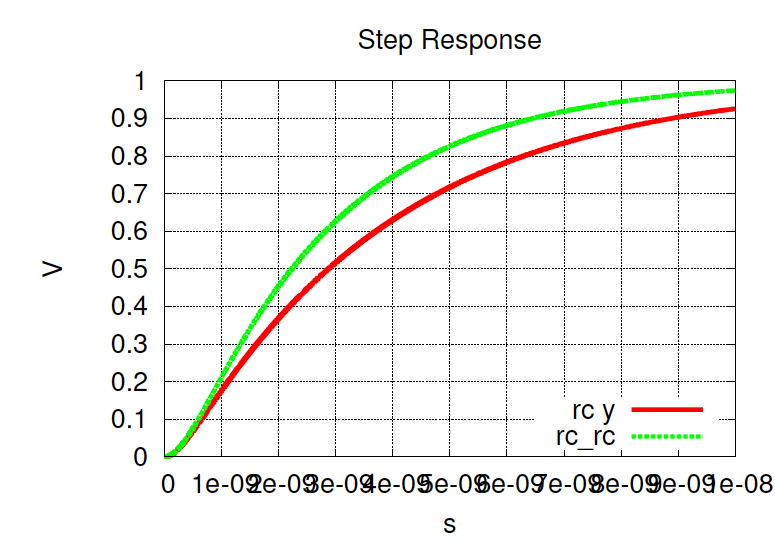 C3
C1
C2
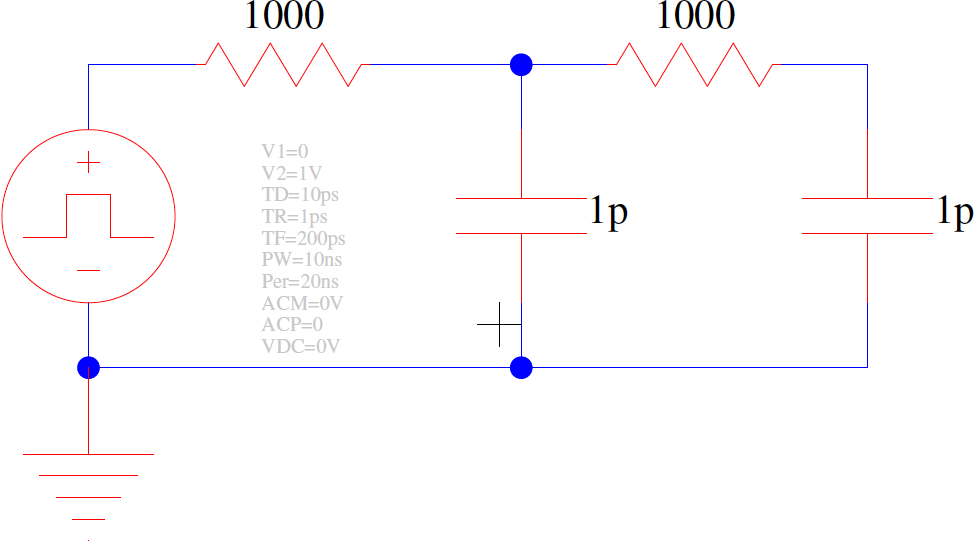 1     2     3      4      5      6     7      8      9    10  
                            (ns)
Penn ESE 370 Fall 2021 - Khanna
9
Elmore Delay: Special Ladder Case
For each resistor Ck in path
Compute Rkk = sum of all Rs upstream of Ck
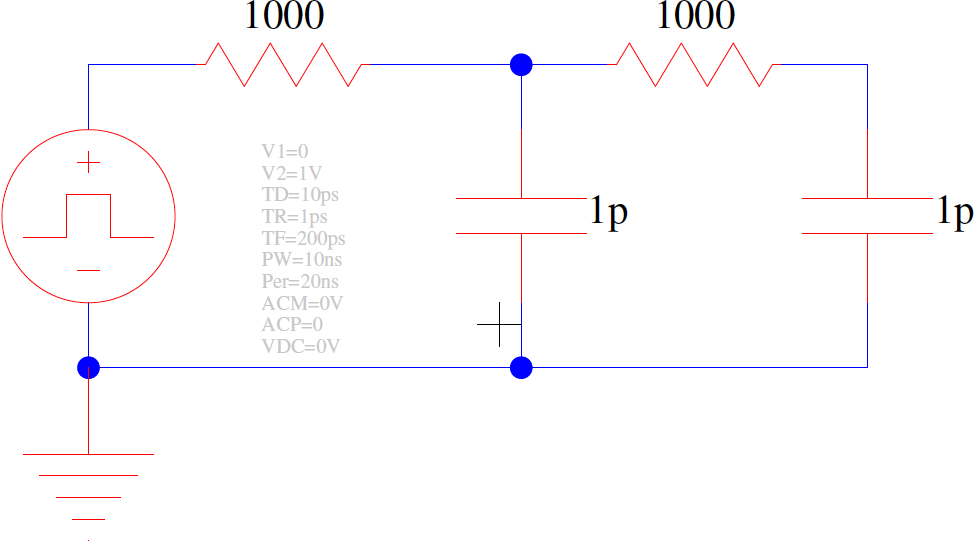 Penn ESE 370 Fall 2021 - Khanna
10
Elmore Delay: Special Ladder Case
For each resistor Ck in path
Compute Rkk = sum of all Rs upstream of Ck
C1*(R1)+C2*(R1+R2)
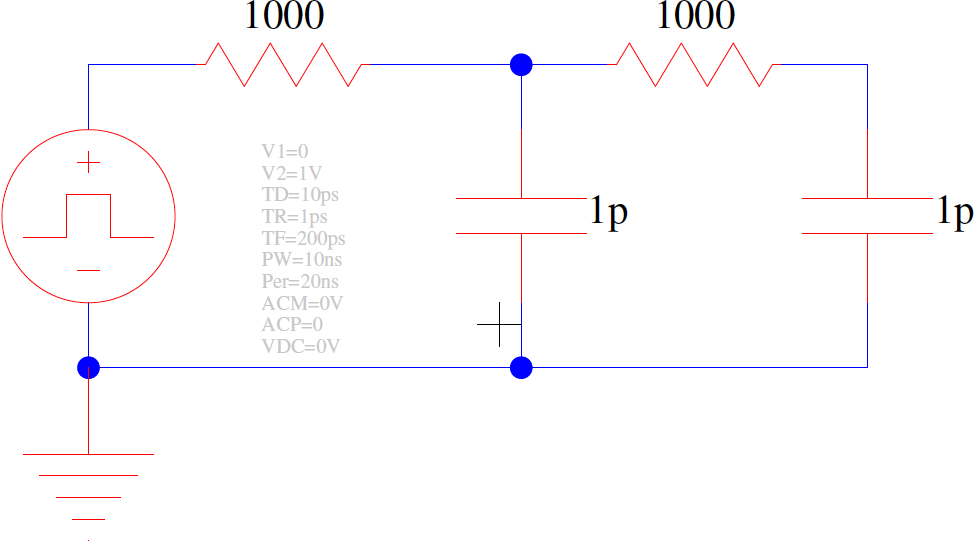 Penn ESE 370 Fall 2021 - Khanna
11
Elmore Delay: Special Ladder Case
For each resistor Ck in path
Compute Rkk = sum of all Rs upstream of Ck
C1*(R1)+C2*(R1+R2)
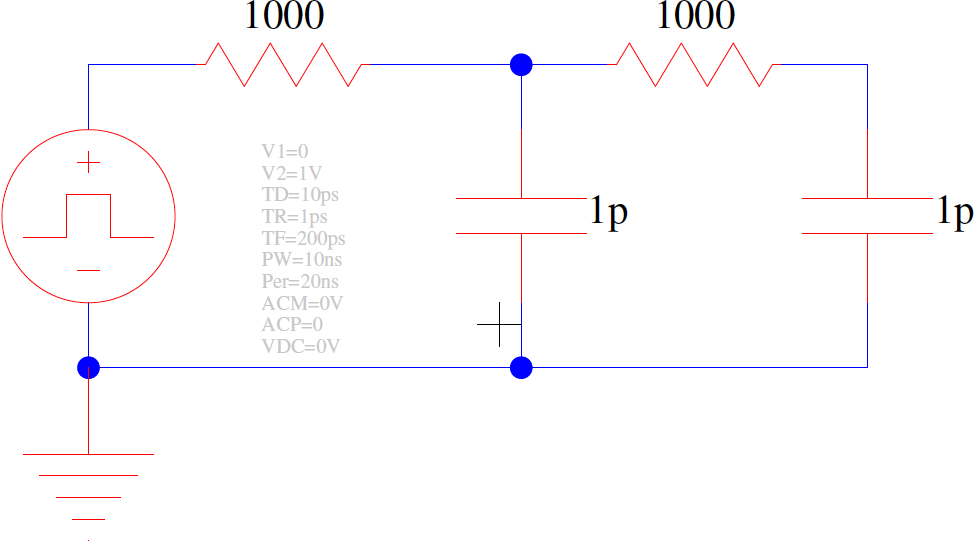 =3RC
=3ns
Penn ESE 370 Fall 2021 - Khanna
12
Compare KCL: Setup
Equations from KCL?
@V1:
@V2:
V1
V2
VS
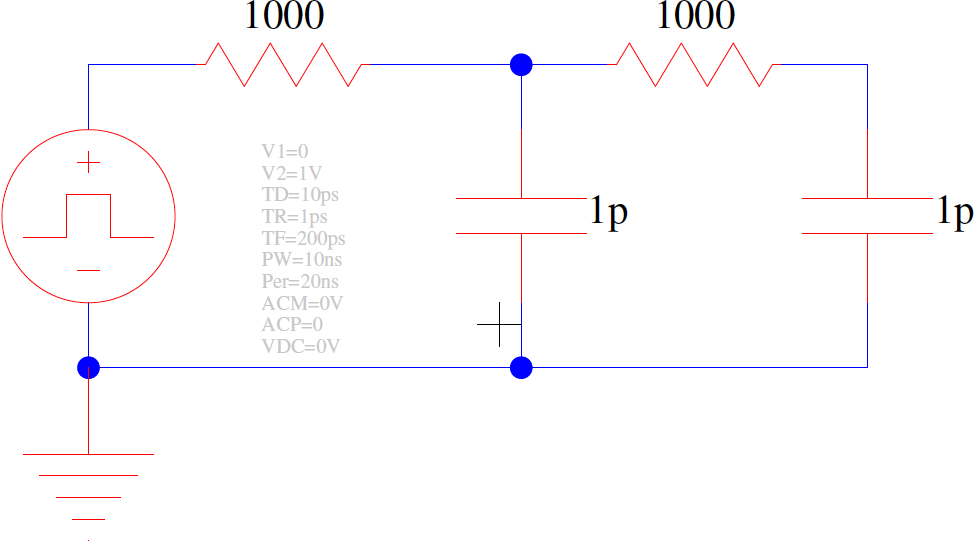 R1
R2
C1
C2
Penn ESE 370 Fall 2021 - Khanna
13
Compare KCL: Math
@V1:
@V2:
Penn ESE 370 Fall 2021 - Khanna
14
Compare KCL: Math
Penn ESE 370 Fall 2021 - Khanna
15
Compare KCL: Math
Penn ESE 370 Fall 2021 - Khanna
16
Compare KCL: Math
Penn ESE 370 Fall 2021 - Khanna
17
Compare KCL: Math
Penn ESE 370 Fall 2021 - Khanna
18
Compare KCL: Math
Penn ESE 370 Fall 2021 - Khanna
19
Compare KCL: Math
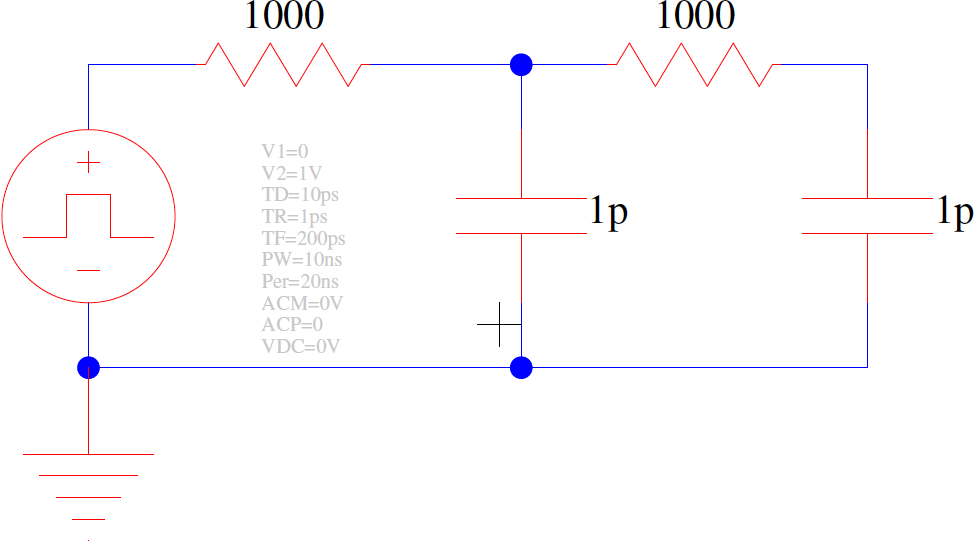 Penn ESE 370 Fall 2021 - Khanna
20
Compare KCL: Math
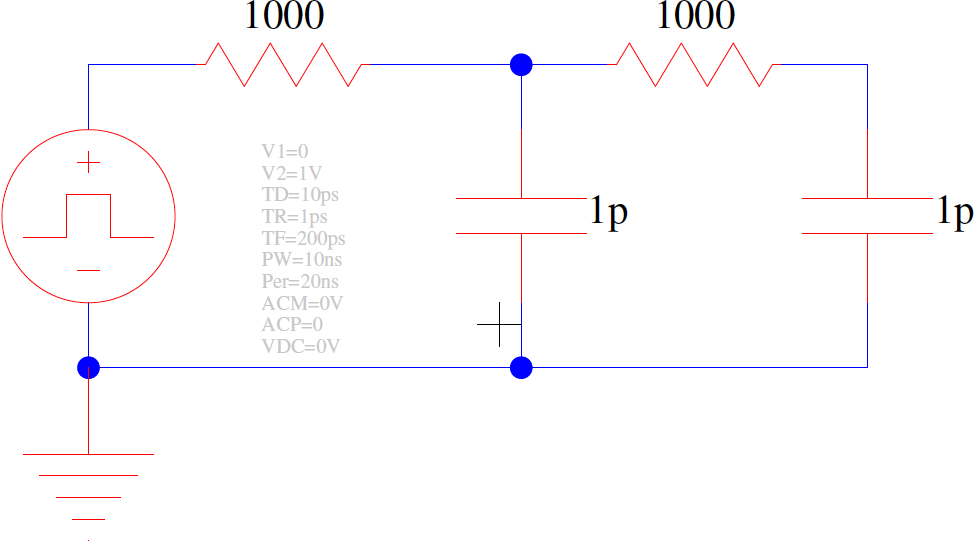 =3RC
=3ns
Penn ESE 370 Fall 2021 - Khanna
21
Elmore Delay: Distributed RC network
The delay from source to node i
N = number of nodes in circuit





Special ladder case
Penn ESE 370 Fall 2021 - Khanna
22
Wire Delay
23
Penn ESE 370 Fall 2021 - Khanna
Wire Resistance
B
100um
1um
A
1um
24
Penn ESE370 Fall2021 – Khanna
Wire Capacitance
B
4 m
0.1 mm
0.2 mm
A
dielectric material
0.1 mm
metal plate
25
Penn ESE370 Fall2021 – Khanna
Wire as Distributed RC Ladder
Measure wire length in units 
Say l
Each l unit has Cunit, Runit
Unit capacitance and resistance of wire of length l
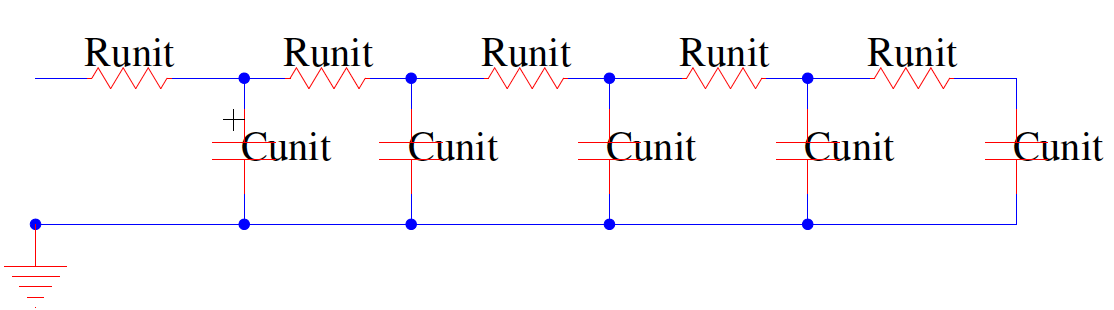 Penn ESE 370 Fall 2021 - Khanna
26
Wire Delay
Delay of Wire N units long:
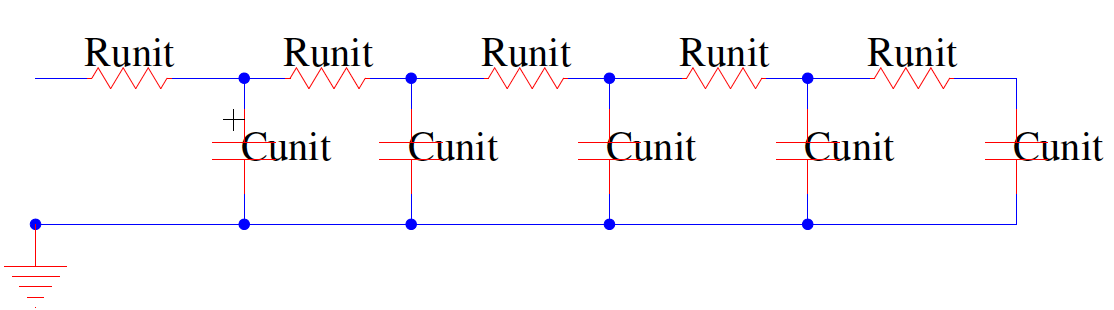 Penn ESE 370 Fall 2021 - Khanna
27
Wire Delay
Delay of Wire N units long:
RunitCunit
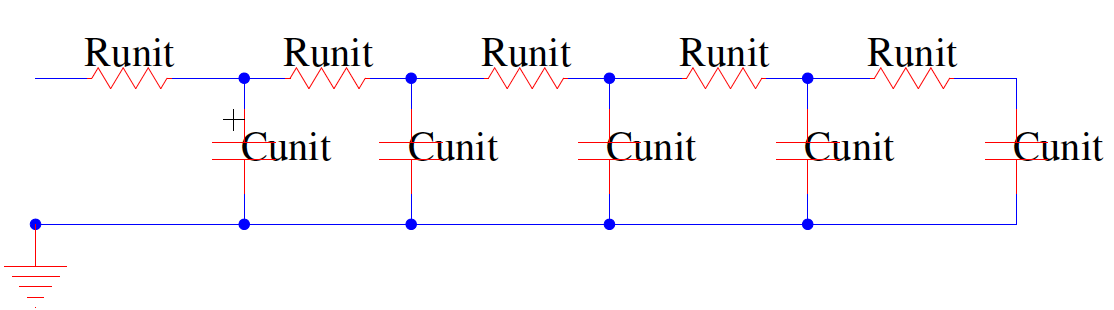 Penn ESE 370 Fall 2021 - Khanna
28
Wire Delay
Delay of Wire N units long:
RunitCunit
+ 2RunitCunit
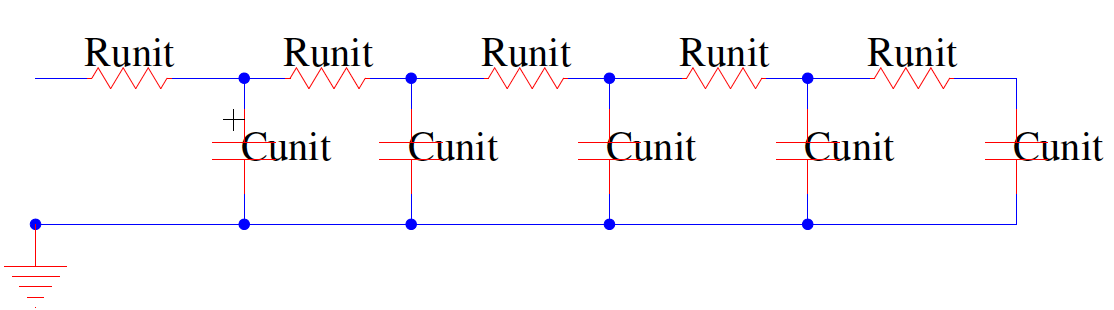 Penn ESE 370 Fall 2021 - Khanna
29
Wire Delay
Delay of Wire N units long:
RunitCunit
+ 2RunitCunit
+ 3Runit*Cunit + … +NRunit*Cunit
=(Runit*Cunit)*(N+(N-1)+(N-2)+….1)
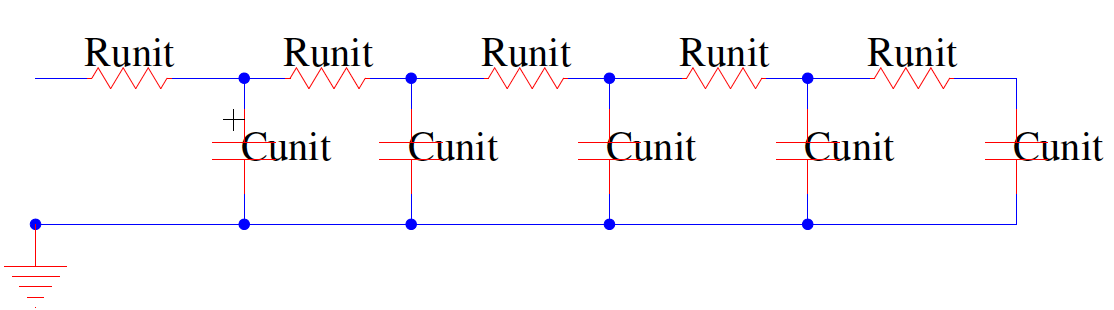 Penn ESE 370 Fall 2021 - Khanna
30
Sum of integers (preclass 2)
What’s the sum of the integer 1 to N?
Penn ESE 370 Fall 2021 - Khanna
31
Sum of integers
What’s the sum of the integer 1 to N?
Penn ESE 370 Fall 2021 - Khanna
32
Wire Delay (preclass 3)
Delay of Wire N units long:
Runit*(N*Cunit)
+ Runit((N-1)*Cunit
+ Runit*(N-2)*Cunit + … +Runit*Cunit
=(Runit*Cunit)*(N+N-1+N-2+….1) 
~=RunitCunit*N2/2
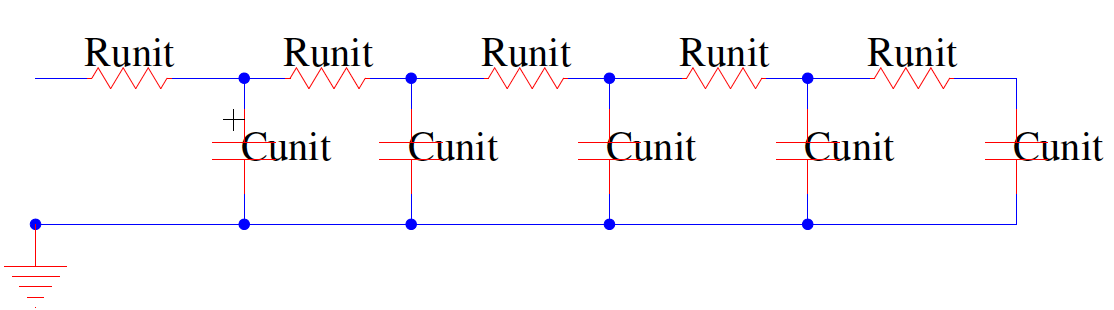 Penn ESE 370 Fall 2021 - Khanna
33
Lumped RC Wire? (preclass 4)
What would the delay be if we treated the wire as lumped R and C?
Rwire = N×Runit
Cwire = N×Cunit
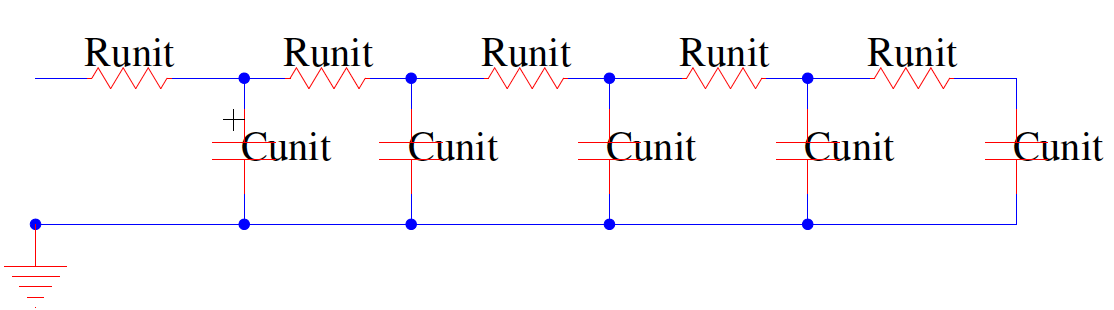 Penn ESE 370 Fall 2021 - Khanna
34
Wire Delay
Rwire = N*Runit
Cwire=N*Cunit
Lumped RC wire delay = Runit*Cunit*N2
Distributed RC Wire delay = Runit*Cunit*N2/2

Distributed has half the delay of lumped RC product
Delay is quadratic in length of wire in both cases
Penn ESE 370 Fall 2021 - Khanna
35
Apply to Gates
Pass Transistor and CMOS
36
Penn ESE 370 Fall 2021 - Khanna
Pass Transistor XOR
Delay when A=B=1?
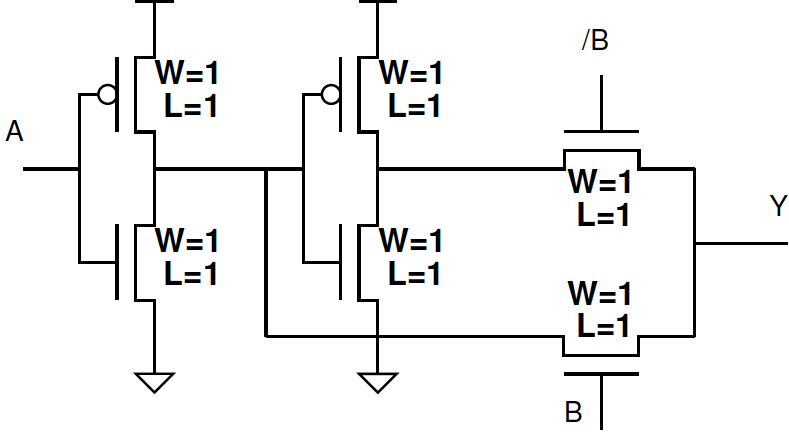 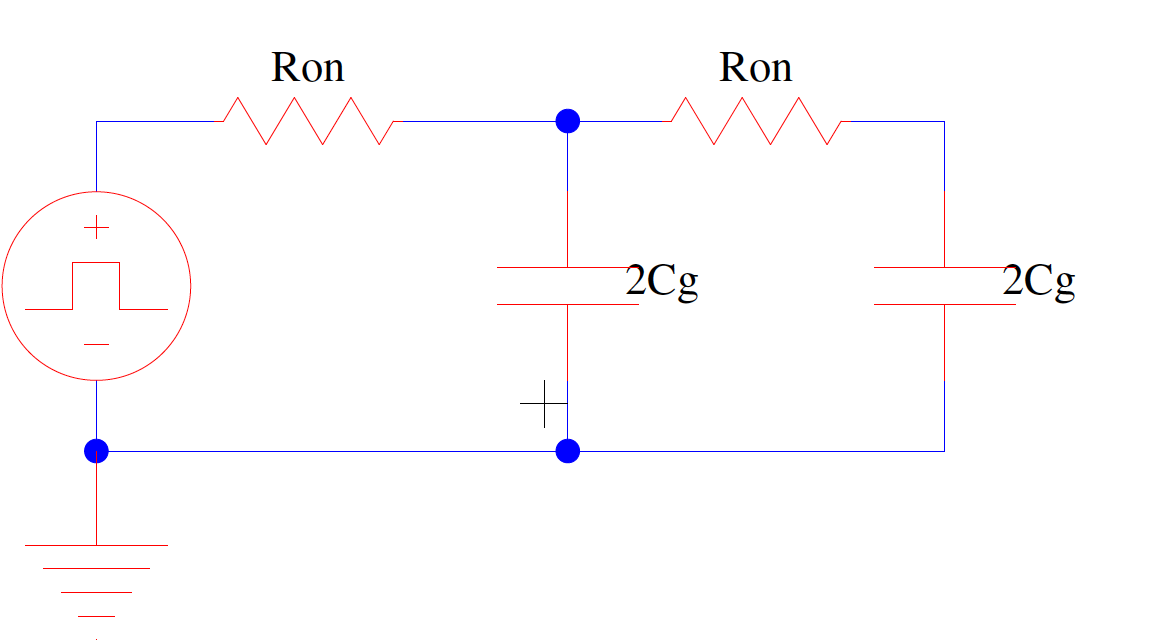 2C0+3Cdiff0
2C0+2Cdiff0
Penn ESE 370 Fall 2021 - Khanna
37
Pass Transistor XOR (preclass 5)
Delay when A=1, B=0?
Start with equivalent RC circuit
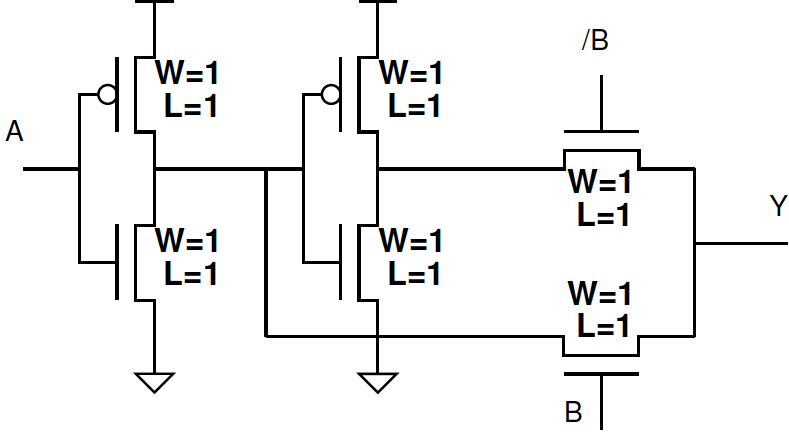 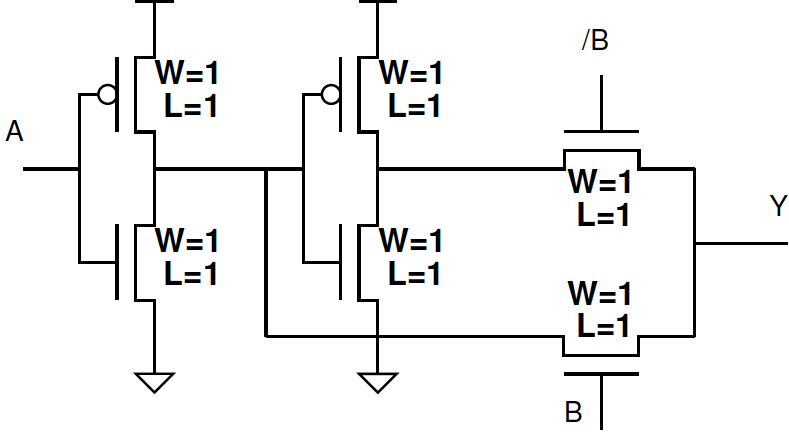 Penn ESE 370 Fall 2021 - Khanna
38
Unbuffered (preclass 6)
Circuit  Delay?
2 stages
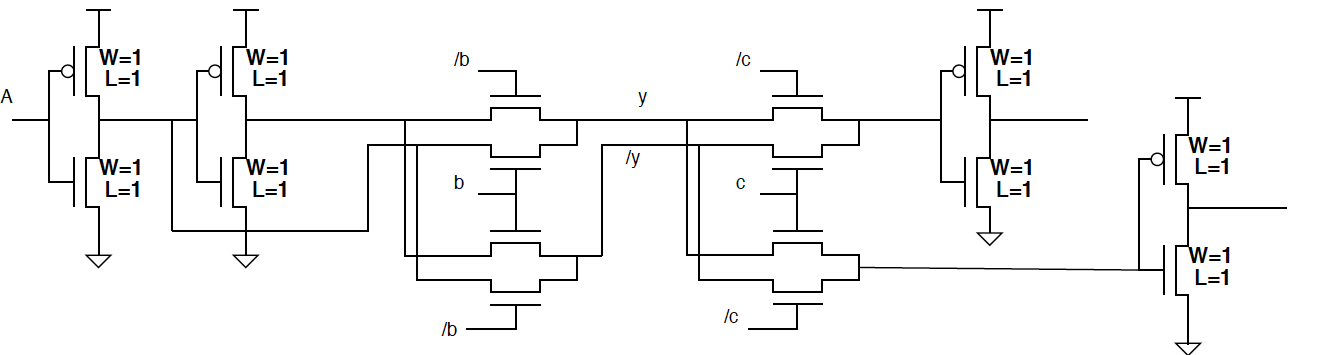 Penn ESE 370 Fall 2021 - Khanna
39
Unbuffered (preclass 7)
Circuit  Delay?
3 stages
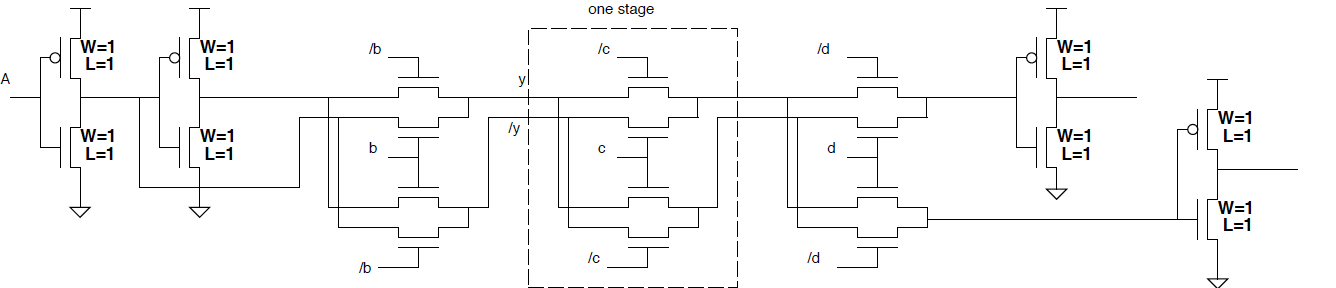 Penn ESE 370 Fall 2021 - Khanna
40
Unbuffered (preclass 8)
Delay as a function of number of stages, k?
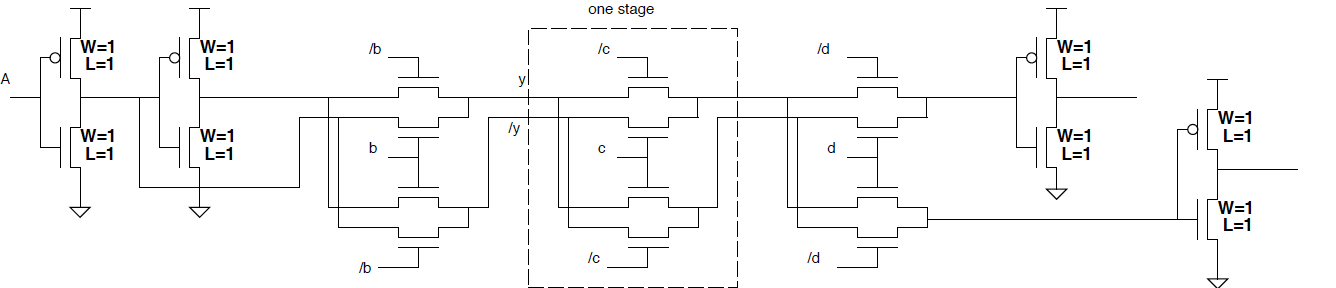 …
Penn ESE 370 Fall 2021 - Khanna
41
CMOS XOR (preclass 9)
Delay with Cdiff>0?
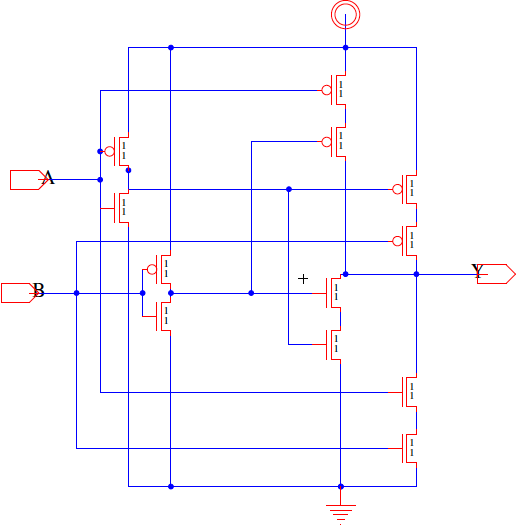 Penn ESE 370 Fall 2021 - Khanna
42
Idea
Elmore delay calculation allows us to estimate delay for distributed RC network
Necessary for pass transistors
Wires are distributed RC 
Half delay lumped calculation
Still quadratic in length
Penn ESE 370 Fall 2021 - Khanna
43
Admin
Project 1
Final report due Friday 10/29 midnight
Penn ESE 370 Fall 2021 - Khanna
44